Hebron Road Urban Design StrategyApril 2017
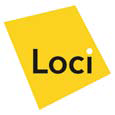 Study Area
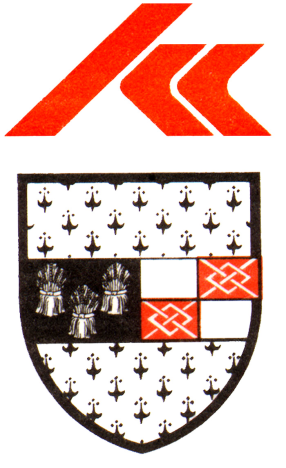 Development Plan context:
	It is an objective of the Kilkenny City and 	Environs Development Plan 2014 - 2020, to 	prepare an Urban Design Framework Strategy.

Z3 – Hebron Road:
	To prepare an Urban Design Framework Plan 	for the Hebron Road.
	Zoning change to mixed use 

In place since 2008 Development Plan
Development Activity
Development Proposal have come forward.
Have been refused 
No  framework in Place
Design
Public Consultation
1st Feb 2017
About  60 people attended
Youth consultation
Comhairle Na nOg
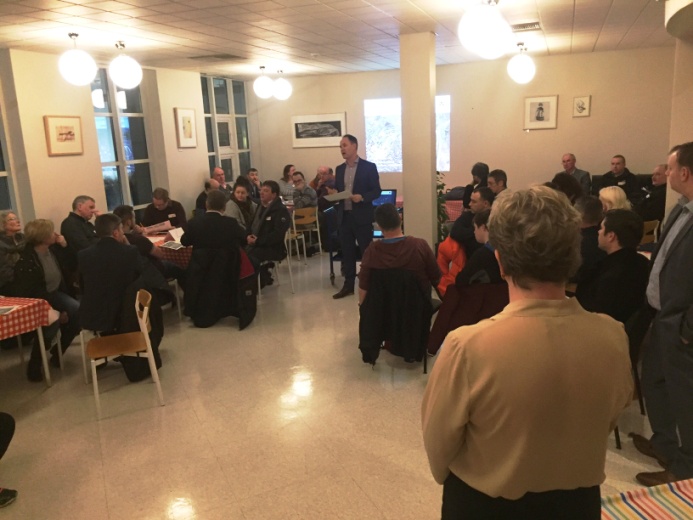 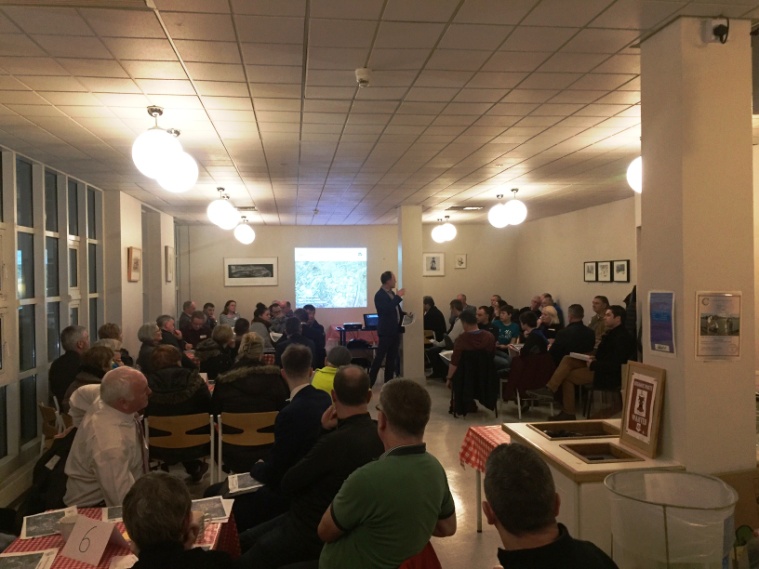 Main Issues
HGV  traffic access arrangments
Landscaping
Lack of trees and landscaping
Poor pedestrian and cycle facilities
Traffic speed
Funeral & match day  parking
Not  to be a primary route to  city
Main Issues
Proposals
Mixed use corridor
Incrementally improved
Priority Development Sites
Strong building lines
Hebron Road cycle land & pedestrian 
Release development potential of sites
While achieving other objectives
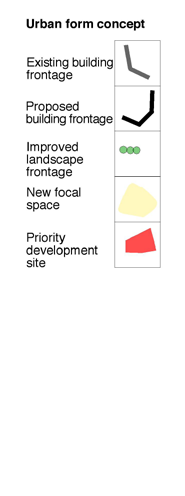 Proposals
Traffic & Junctions

Traffic Issues : moving to  signal  junctions 
	subject to Transport Impact Assessment

Improved Cycle and Pedestrian facilities
Hebron Road – small land take/ realignment	

In  discussion with Road Design and Area Engineer to finalise recommendations before public display.
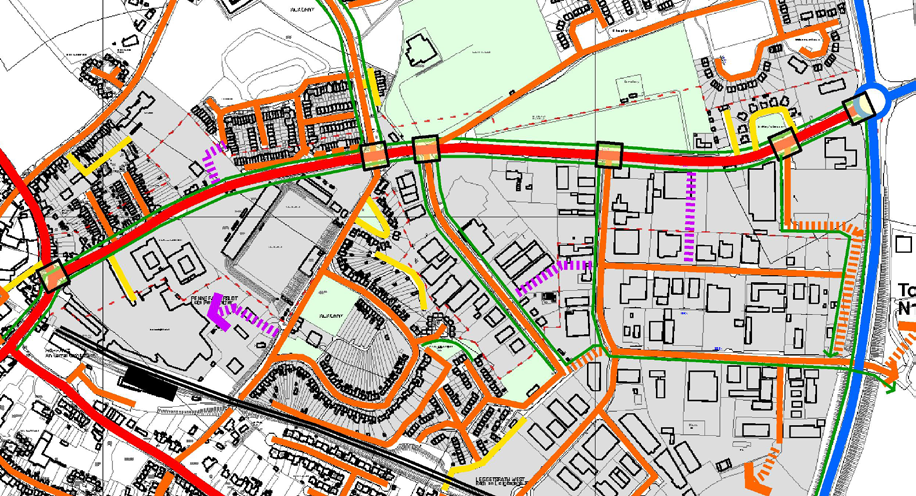